Современные подходы к взаимодействию педагогов как ресурс развития школы.
Тихомирова Марина Юрьевна,
 заместитель директора по УВР 
          МОУ СШ № 4 «Центр образования»
г.Тутаев Ярославская области
Приоритеты программы перехода в эффективный режим работы
развитие школьной системы оценки качества образования

достижение нового качества педагогической деятельности за счет использования современных ТСО, интеграции урочной и внеурочной деятельности, реализации междисциплинарных программ.

формирование имиджа успешной школы как школы-лидера

развитие материально-технической базы как многофункционального (метапредметного) образовательного пространства
2013 год
Работа педагогов в парах
2014 годКоманды обучающихся учителей  (КОУЧи)
«Формирующее оценивание как оценивание для обучения»
«Lesson Study - исследование в действии»
«Развитие образцов субъектно-ориентированного образовательного процесса в основной школе при реализации ФГОС»
«Организация деятельности по формированию смыслового чтения в образовательном процессе»
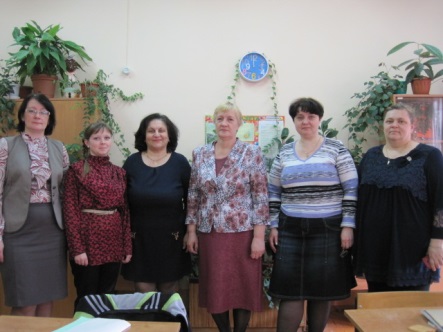 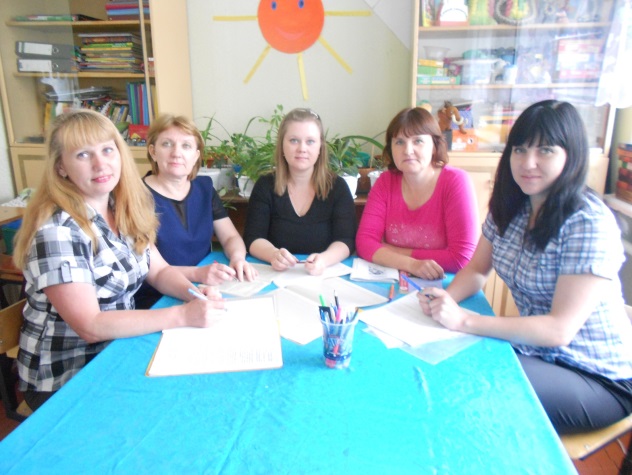 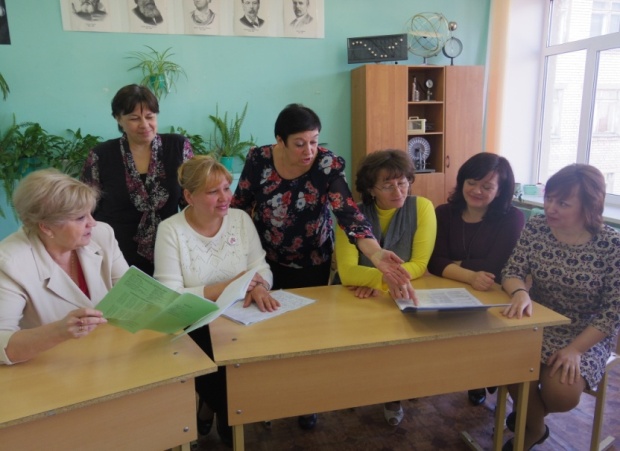 «Lesson Study- исследование в действии»
Техники формирующего оценивания
Команда обучающихся учителей
Активизация деятельности учащихся на уроке
Принципы организации работы КОУЧей:
Ориентация на ребёнка (в своей школе,
  в конкретном классе)
Добровольность вхождения (на основе общих представлений о важном)
Автономное самоуправление
Позитивная взаимозависимость
Сочетание индивидуальной и коллективной ответственности
Постоянное отслеживание изменений
2016 год
Педагогический марафон- ключевое методическое мероприятие
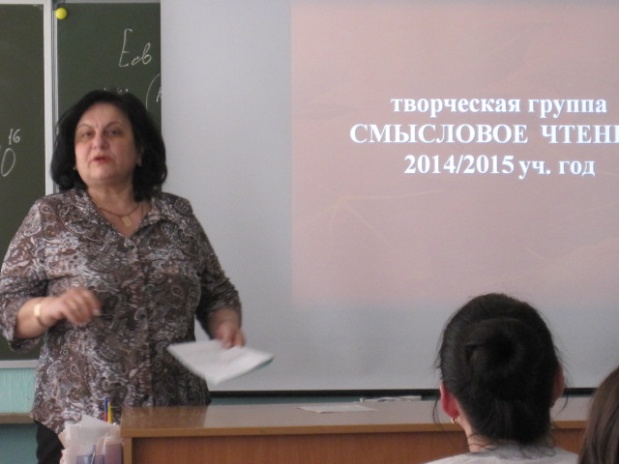 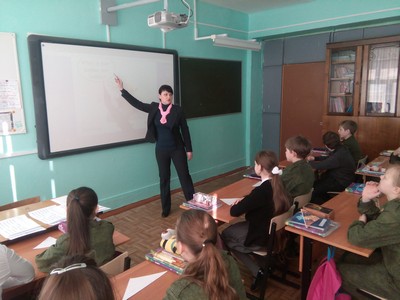 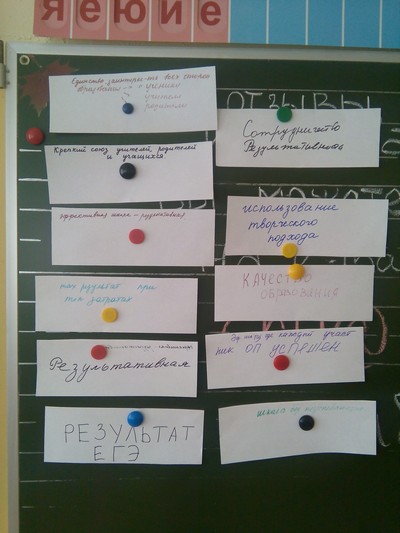 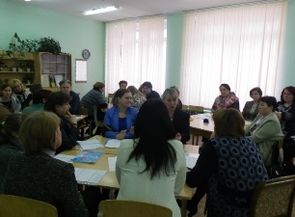 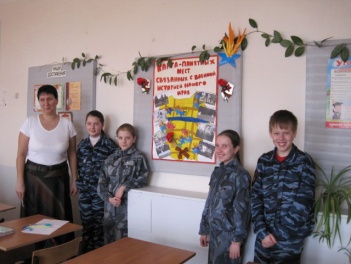 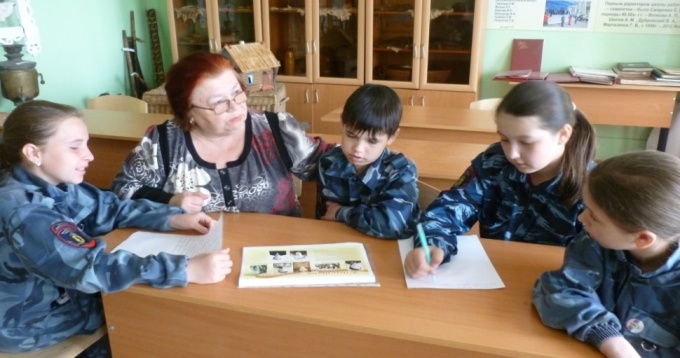 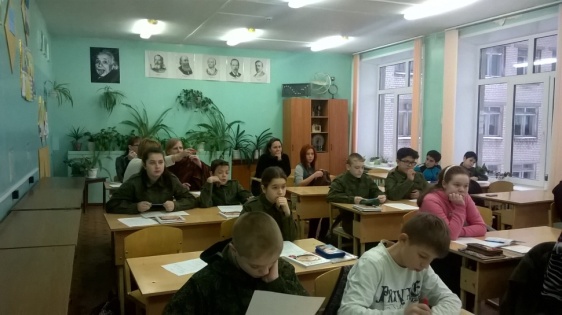 Итоги работы по направлению «Кадры»
Результаты учебной деятельности
Количество олимпиад, конкурсов, соревнований, проектов
Количество призеров олимпиад, конкурсов, соревнований, проектов